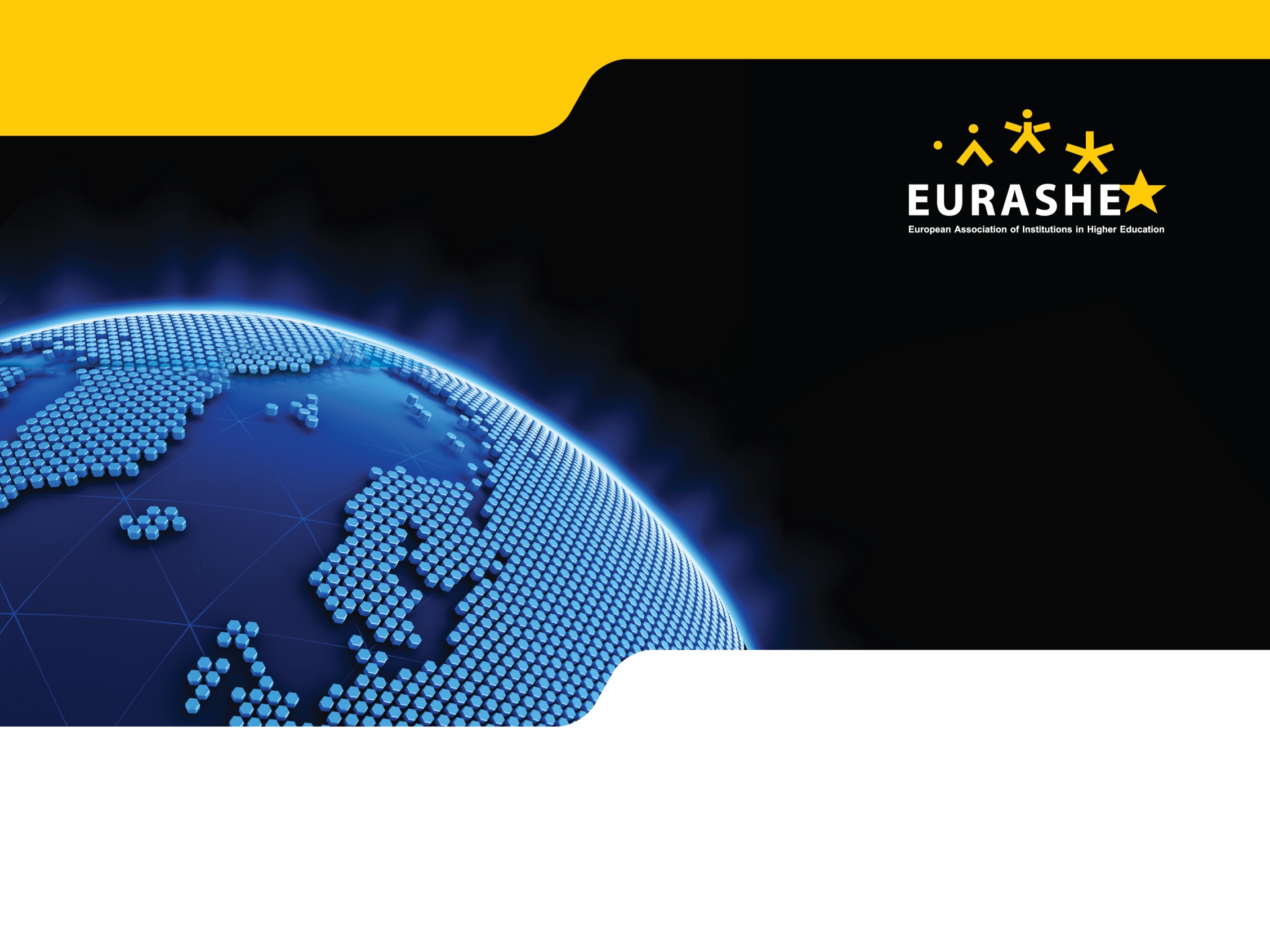 Cíle a charakteristiky profesního terciárního vzdělávání v ČR a Evropě
Hodnocení kvality vysokých škol
Telč, 17.-18. března 2014
Michal Karpíšek, EURASHE Vice-President
1
1
Obsah
EURASHE – reprezentace profesního terciárního vzdělávání v Evropě
Strategický rámec EURASHE
Co je profesní vysokoškolské/terciární vzdělávání? Rozdíly EU a CZ? Projekt HAPHE
Vnímání a očekávání
Formální zakotvení
Návrh definice a charakteristik k diskuzi
2
EURASHE
MISSION & Role
EURASHE introduction
3
EURASHE is the European association of European Higher Education Institutions (HEIs) that offer professionally oriented programmes and are engaged in applied and profession-related research within the Bologna cycles
Founded in 1990 in Patras, Greece

EURASHE’s mission is to promote the interests of professional higher education in the EHEA and to contribute to the progressive development of the Area of Higher Education and Research (EHERA)

EURASHE has been an official representation of PHE within the Bologna process since 2001 (member of E4 group)
EURASHE introduction
4
Role of EURASHE
Representation & promotion of a “widely-comprehended PHE” within the changing environment:
A variety of institutions with PHE
Both associations and individual institutions
Policy formulation at EU/EHEA level
Focus on HE and relevant activities, not wider context (e.g. regional policies, labour market etc.)
Readiness to promote PHE at national level when required
Influence on decision making and developments at EU/EHEA level
Information on trends & possible solutions
5
EURASHE members
17 National Associations:
Armenia, Belgium (2), Croatia, Czech Republic, Denmark, Estonia, France, Ireland, Lithuania, Poland (2), Portugal, Serbia, Slovenia, UK (2)
29 Individual Institutions:
Armenia, Cyprus (2), Finland (2), Georgia, Greece (3), Hungary (2), Kazakhstan (4), Latvia (3), Malta (2), Poland (2), Romania (3), Russia (3), Ukraine
8 Associate Members (organisations & indirect through sectorial associations):
Austria, Belarus, Belgium, Cyprus, Estonia, Finland, France, Germany, Greece, Hungary, Ireland, Lithuania, Malta, Moldova, Netherlands, Norway, Portugal, Romania, Russia, Spain, Switzerland, UK, Ukraine
Over 1,400 affiliated higher education institutions in 40 countries within and outside the EHEA
6
Annual Conference 2014
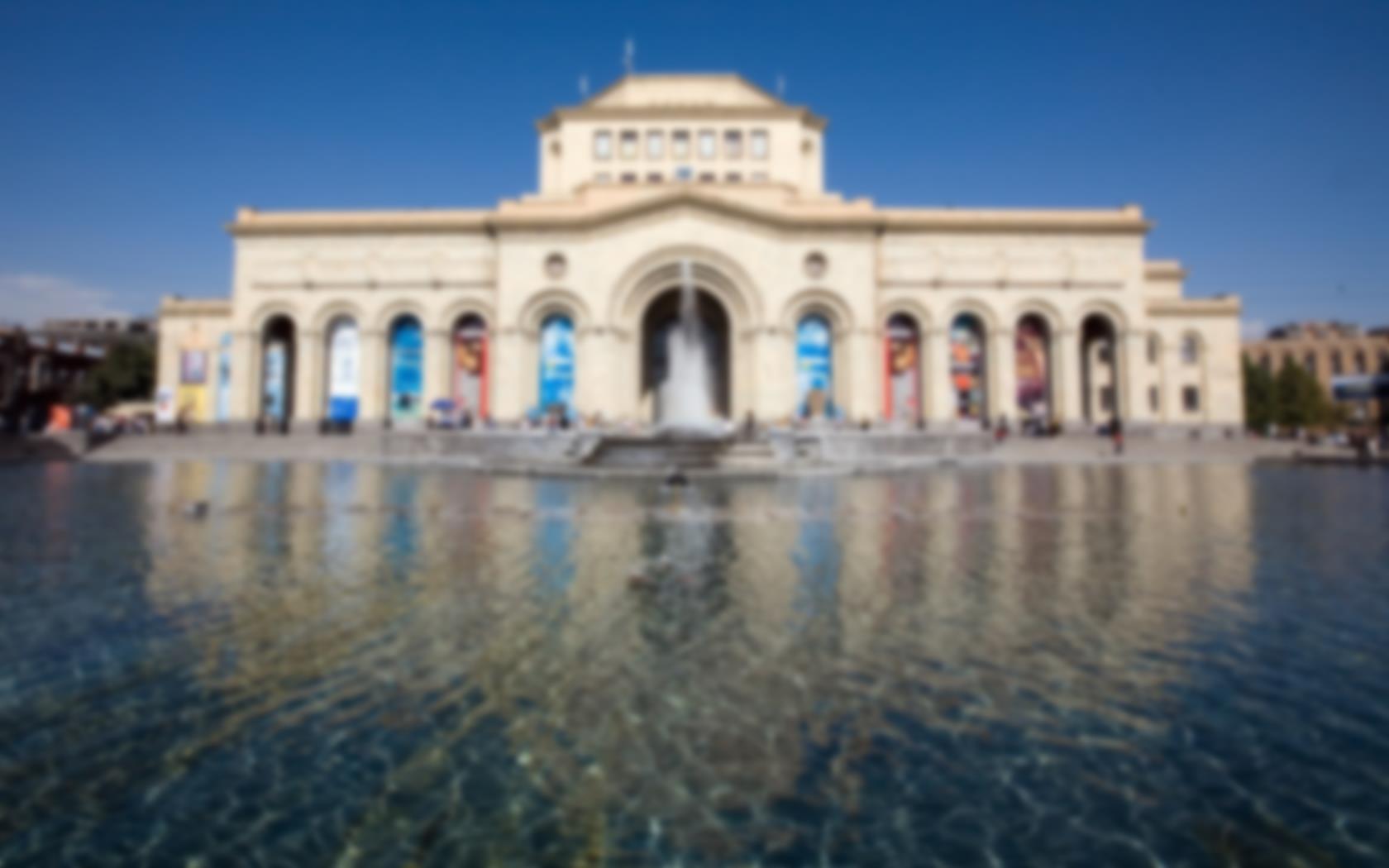 QUALIFICATIONS FOR THE LABOUR MARKET
Yerevan, Armenia, May 15 – 16, 2014
More at www.eurashe.eu
Supported by the operational grant by EU Jean-Monet  programme
Strategy development2014 - 2017
EURASHE members
8
EURASHE strategy
Reflection of new challenges & opportunities
Clarification of roles
Clarification of priorities
Planning approaches & tools
Communication with members
Effective use of limited resources & looking for resources supporting our objectives
9
EURASHE strategy framework
PHE Mission
 Role & Position
 Characteristics
 Social Dimension
Education & Learning
Employability
Lifelong Learning
Qualification Frameworks
Recognition of Prior Learning
Student Centred Learning
Methods & Student Assessment
Mobility
Innovation & Development
Applied Research Promotion & Specifics including
Innovation of Professions
Innovation of Teaching/Learning
Regional Development
Sustainability
Quality
 Accreditation & Evaluation 
Quality Management & Enhancement
 Transparency Tools
EURASHE strategy
10
EURASHE strategy framework
PHE Mission
 Role & Position
 Characteristics
 Social Dimension
Education & Learning
Employability
Lifelong Learning
Qualification Frameworks
Recognition of Prior Learning
Student Centred Learning
Methods & Student Assessment
Mobility
Innovation & Development
Applied Research Promotion & Specifics including
Innovation of Professions
Innovation of Teaching/Learning
Regional Development
Sustainability
Quality
 Accreditation & Evaluation 
Quality Management & Enhancement
 Transparency Tools
EURASHE strategy
11
Harmonisation of Approaches towards Professional Higher Education
HAPHE Project
Is this PHE?
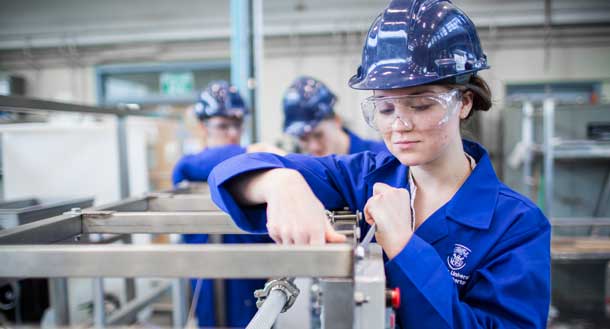 Is this PHE?
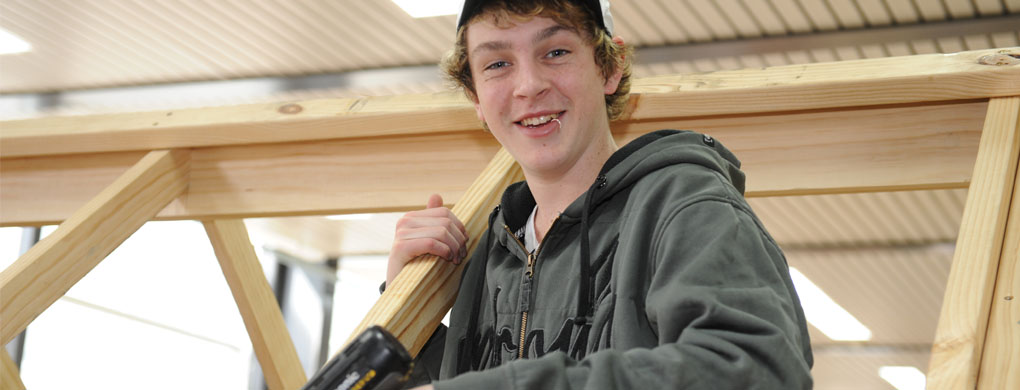 Is this PHE?
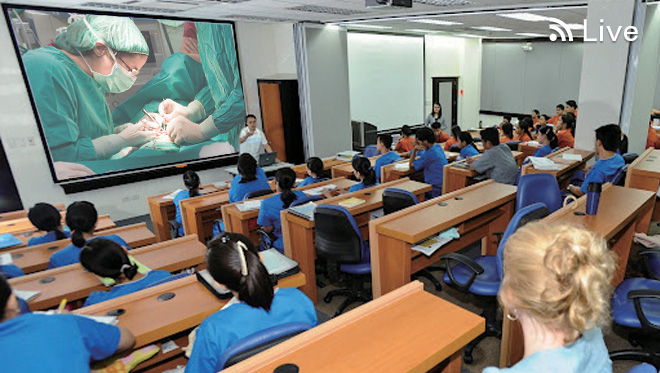 Introducing HAPHE
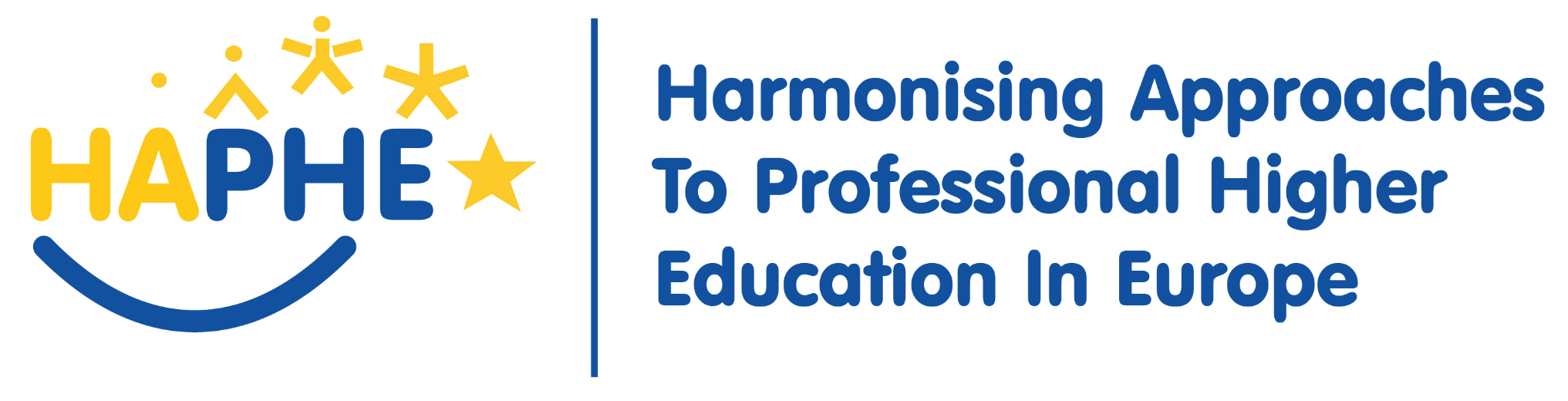 11 partners from 10 countries representing a cross-section of European PHE
0,5 million EUR of funding, over 24 months
activities include research, consultation and piloting
supported by the Lifelong Learning Programme of the European Commission
Methodology
15 Countries surveyed: 
BE(FL), CZ, DE, DK, EE, FI, FR, HR, IE, LT, MT, NL, PL, PT SI

‘ID Cards’ built and verified for every country by professionals in PHE Sector
2 Stakeholder surveys covering internal and external stakeholders – 671 responses across 18 countries
Round tables
Drafting group
Verification seminars
Definition & characteristics 
 quality & transparency criteria/parameters (PHE Excel project)
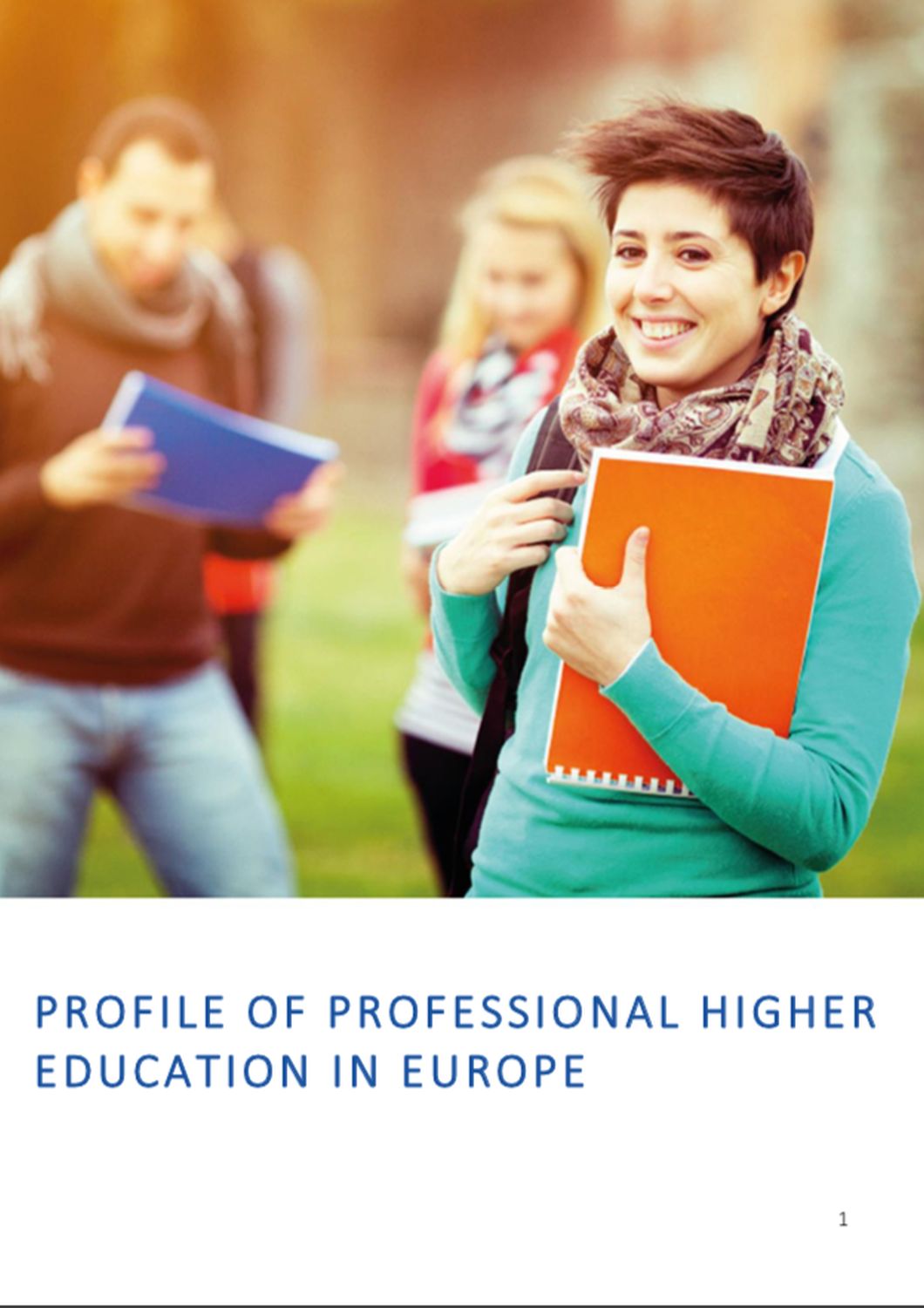 First Results









Download Now at:
http://haphe.eurashe.eu
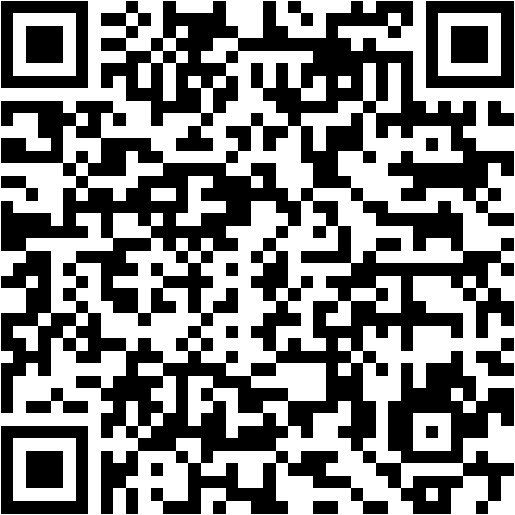 HAPHE project
Phe role & potential
Survey responses
Survey responses
Yellow = < 60 % clarity
What is PHE?
What level?
?
EQF 5 = Tertiary Vocational Schools / Colleges

EQF 6 = hybrid

EQF 7 = Universities of Applied Science / Universities
PHE & Research
We observed a trend towards increased research involvement by Institutions
Research focuses on Innovation, Technology Transfer, Applied Research & Development
defining characteristic?
Recognition & transfer between PHE & AHE
Full equivalence of PHE and AHE, with automatic transition between cycles and profiles
Easy transition between profiles and cycles, with bridging programmes used to prepare students for access
Difficult transition between profiles and levels – while bridging programmes exist they are extremely demanding, and form a considerable barrier to access to the next cycle.
No transition possible – in some countries it is not possible to transfer between profile and cycle, particularly from Level 7 to Level 8 of the EQF.
Differences between “PHEI & universities”
HAPHE SURVEY Results
Perceptions of PHE
in the Czech Republic
HAPHE Survey Results
Prepared by Prof. Dr. Nicole Graf, Raimund Hudak
DHBW Stuttgart, Germany
First results –   03-08-2013
EU Level  versus Czech Republic HEI All Perspectives
Statistics EU – Czech Republic
Active participation of 18 European countries
Phe potential & governance
Meaning and Forms 
of 
Professional Higher 
Education
Q3: In your understanding: Is the term “Professional Higher Education” clear?
Policy: Findings
Educational policies, i.e. from relevant government ministries regarding the scope and scale of PHE are not showing a high evidence in the Czech Republic. The data is lower than the EU average and is showing the highest level of no evidence form all countries
Economical policies from government ministries in Czech Republic are rarely to not evident. The data is showing the lowest evidence level found in the EU data.
The existing regulations, guidelines or policies that  define the shape and particular structure of PHE are not explicit at all and are showing the lowest data and a very high variance to the EU data.
The majority of higher-education institutions are not interested in developing and implementing PHE in Czech Republic. The data is the lowest in the EU data set.
Policy: Findings
The demand from employers, professional bodies, organisations or industry representatives are important and the key main driver for PHE in the Czech Republic. The data is low compared to the EU average.
Financial benefits in cooperation with industry, as well as market demands for LLL are less important and lower than the EU average data.
The employability of graduates is a main driver for PHE in Czech Republic, but lower than the EU average.
Only 58% of the survey participants agree that there is a growing demand for well profiled PHE in the Czech Republic. This is the lowest data level in the EU data set
Meaning and Forms 
of 
Professional Higher 
Education
Q9: Do you agree that there is a growing demand for well profiled PHE in your country?
Meaning and Forms 
of 
Professional Higher 
Education
Q10: IF ANY - What are the main drivers for PHE in your country?
EU HEI-All
Czech Republic HEI-All
Type of  Main Drivers
1-Not important
at all
2
3
4
5-Very 
important
Economic policies
Educational policies
Demands from employers, professional bodies, 
organisations or industry representatives
Student demands for 
job-related education
PHE best practices at other institutions 
(competitiveness among institutions)
Meaning and Forms 
of 
Professional Higher 
Education
Q10: IF ANY - What are the main drivers for PHE in your country?
EU HEI-All
Czech Republic HEI-All
Type of  Main Drivers
1-Not important
at all
2
3
4
5-Very 
important
Financial benefits in 
cooperation with industry
Skills shortage in the market
Market demands for job profile 
upgrading (e.g. health sector)
Market demands for LLL 
(Lifelong Learning)
Employability of graduates
Trends and Drivers for Professional Higher 
Education
Q25. Over the next years, industry demand for employees with qualifications combining practical skills and academic higher education will increase.
Development of 
Professional Higher 
Education
Q19. Are there regulations, guidelines or policies that explicitly define the shape and particular structure of PHE in your country?
Interaction with the World of Work : Findings
A significant number of participants perceive that the cooperation between higher education and professional sphere is not frequently occurring and used practice. All data from Czech Republic are lower than the EU average data.
There is some involvement of employers in policy development. The data shows a high variance compared to the EU average.
There is a very low level of involvement of companies in the evaluation / accreditation in Czech Republic. The data is the lowest level and shows a high variance to the EU average.
The provision of internships is frequently occurring, but lower than the EU average
The participants state that the importance of PHE in the labour market is not very high in Czech Republic. The data is the lowest compared to other EU countries….
… and the rate of the current offer / fulfilment is seen as low in Czech Republic compared to the EU average.
Meaning and Forms 
of 
Professional Higher 
Education
Q12: One important aspect of PHE should be the cooperation between higher education and professional sphere. To what extent does it exist in your country?
EU HEI-All
Czech Republic HEI-All
Limkages
1-Not
existent
2
3-Frequently
occuring
4
5-Used
practice
Involvement of employers in 
policy development
Involvement of employers in the 
QA procedures of higher education institutions
Involvement of employers in setting 
learning outcomes / curriculum design
Involvement of companies in 
evaluation / accreditation
Meaning and Forms 
of 
Professional Higher 
Education
Q12: One important aspect of PHE should be the cooperation between higher education and professional sphere. To what extent does it exist in your country?
EU HEI-All
Czech Republic HEI-All
Type of  Main Drivers
1-Not 
existent
2
3-Frequently
occuring
4
5-Used
practice
Collaboration with employers  
in defining new study programs
Collaboration with employers 
in delivery of study 
programs / teaching
Provision of  internships
Quality: Findings
The main drivers in pursuing quality management are accreditation requirements and continuous improvement. The Czech Republic data is lower than the EU average.
Institutions´ internal policies are also seen as a main driver stimulating quality, but less compared to other EU countries
National or regional programmes stimulating quality requirements for HE is no key drivers for quality requirements.
Overall most of data points pursuing quality requirements from the Czech Republic are showing lower ratings compared to the EU data average
Quality Delivery
 of PHE
Q15: What are the main drivers in pursuing quality requirements for HE in your country?
EU HEI-All
Czech Republic HEI-All
Type of  Main Drivers
1-Completely
disagree
2
3
4
5-Fully
agree
Accreditation requirements and 
continuous improvement
Institutions’ internal 
developments  and policies
Competition for students
Demands from private sector
National or regional programs 
stimulating quality
Q21. Are the majority of higher-education institutions interested in developing and implementing PHE in your country?
Development of 
Professional Higher 
Education
NEXT PRESENTATION
Defining phe…
Definition of PHE
Professional Higher Education is a distinct form of Higher Education that offers a particularly intense integration with the world of work in all its aspects (including teaching, learning, research and governance) and at all levels of the overarching Qualifications Framework of the European Higher Education Area.
Its’ function is to diversify learning opportunities, enhance employability, offer qualifications and stimulate innovation, for the benefit of learners and society.
The world of work includes all enterprise, civil society organisations, and the public sector. The intensity of integration with the world of work is manifested by a strong focus on application of learning. This approach involves combining phases of work and study, a concern for employability, cooperation with employers, the use of practice-relevant knowledge and use-inspired research.
PHE Characteristics Framework
Defining 
Characteristics 
of 
Professional Higher 
Education
According to the overall aim of the project to harmonise approaches to professional higher education in Europe  a set of key characteristics were defined.

In particular the project objectives are to reinforce the role of professional higher education within overall HE provision in order to:
Better interconnect education, the labour market, research and innovation
Accelerate the development of professional education 
Improve coordination and collaboration amongst actors in the sector

The following framework defines multidimensional characteristics of Professional Higher Education and quality indicators – the core criteria for each characteristic.
PHE Characteristics Framework
Policy and Strategy : 
How is PHE embedded and represented in the overall strategic framework and policies of higher education institutions?

Teaching and Learning: 
How is teaching and learning influenced through specific characteristics of PHE?

Research
How is research integrated as part of a sustainable PHE, recognising that it might differ from level to level and has not been implemented in all institutions yet?
PHE Characteristics Framework
Policy and Strategy: 
Policy and Strategy Integration
Objectives and Outcomes of PHE
Regional Integration
Teaching and Learning: 
Methods of Curriculum Development 
Learning Methodology 
Content for Teaching and Learning
Learning Environment
Programme Team
Research: 
Research Agenda  
Research Process 
Research Outputs and Outcomes
PHE Characteristics Framework
Questions for Verification
Is the definition also describing your understanding of PHE?
Do you believe this definition can fit the whole sector of HE?
Do you believe the previously mentioned dimensions and characteristics cover all aspects of PHE when looking for characterisation?
Is there any important dimension missing? 
Do you agree with the PHE characteristics?
What would you like to change / add?
Are the PHE framework and characteristics adequate to cover the complexity of PHE?
Acknowledgements
HAPHE Consortium
European Association of Institutions in Higher Education (EURASHE)    
Cooperative State University Baden Wurttemberg 
Knowledge Innovation Centre
Skupnost Višjih Strokovnih Šol            
Czech Association of Schools of Professional Higher Education
Tallinna Tehnikakõrgkool University of Applied Science      
Vlaamse Hogescholenraad (Vlhora) 
Association of University Institutes of Technology Directors
Conselho Coordenador dos Institutos Superiores Politécnicos
Państwowa Wyższa Szkoła Zawodowa w Tarnowie           
Vijeće veleučilišta i visokih škola
Conclusions/presentations
Anthony Camilieri - KIC Malta

Research Leaders
Raimund Hudak – DHBW
Marek Frankowicz – PWSZTAR

Project Leaders
Stefan Delplace
Iva Voldanova, Marko Grdosic, Alexandre Wipf
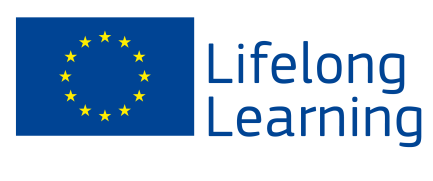 This project has been funded with support from the European Commission. This publication reflects the views only of the authors, and the Commission cannot be held responsible for any use which may be made of the information contained therein.
Released under a Creative Commons Attribution ShareAlike 3.0 Belgium License

You are free:
to Share — to copy, distribute and transmit the work
to Remix — to adapt the work



Under the following conditions:
Attribution — You must attribute the work in the manner specified by the author or licensor (but not in any way that suggests that they endorse you or your use of the work).
Share Alike — If you alter, transform, or build upon this work, you may distribute the resulting work only under the same or similar license to this one.
55
EURASHE strategy
Michal Karpíšek
karpisek@ssvs.cz
+420 603 253 392